Атом 
Клетка
Предприятие
Крупнейшие предприятия СЭР
Великоустюгский фанерный комбинат «Новатор» 
ЗАО «Фэско» - спичечная фабрика (Череповец)
ОАО «Кондопога» - Кондопожский целлюлозно-бумажный комбинат (Кондопога)
«Северсталь» - завод по производству металла (Череповец)
ОАО «Карельский окатыш» - Костомукшский горно-обогатительный комбинат (Костомукша)
«Печенганикель» - Горно-металлургический  комбинат (Заполярный)
«Северо-никель» - Горно-металлургический комбинат (Мончегорск)
ОАО «Аммофос» - современный гигантский химический комбинат (Череповец)
АО «Азот» - предприятие химической промышленности (Череповец)
Факторы размещения предприятий
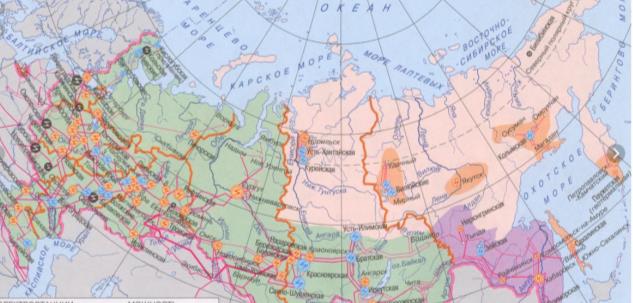 Электроэнергетика России
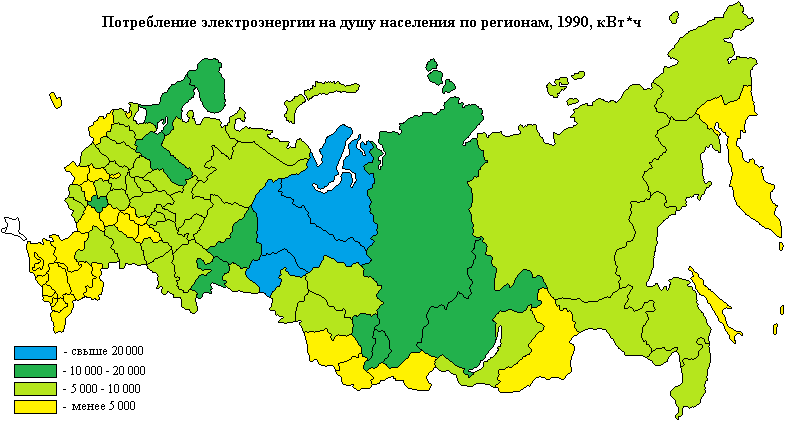 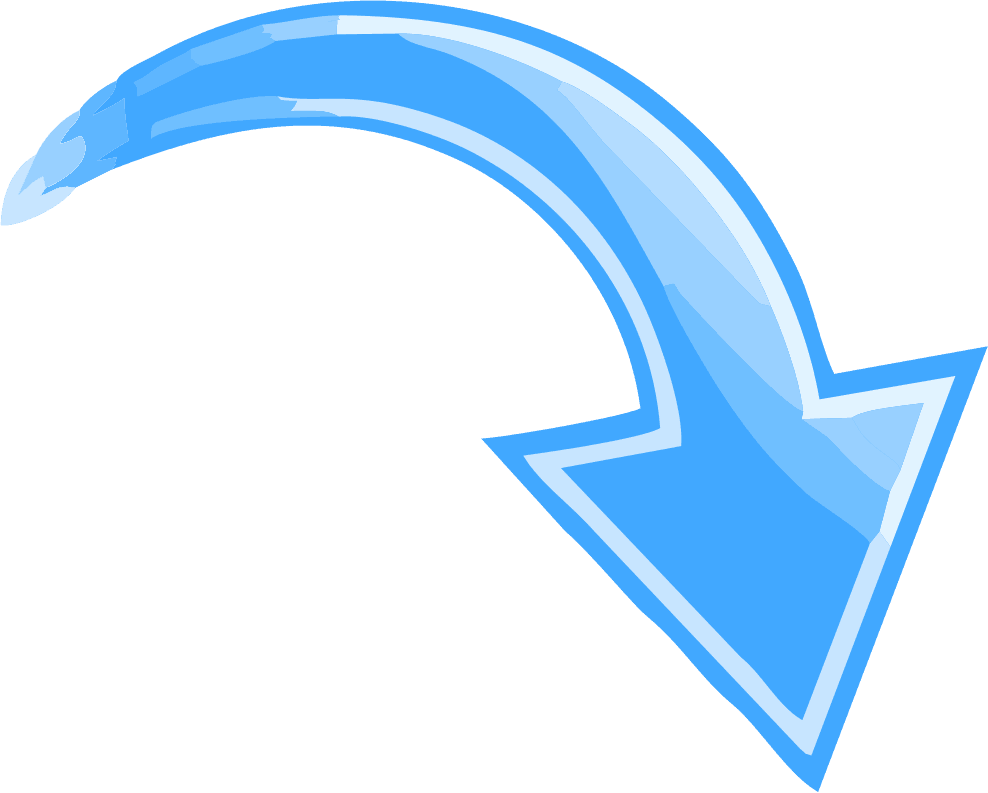 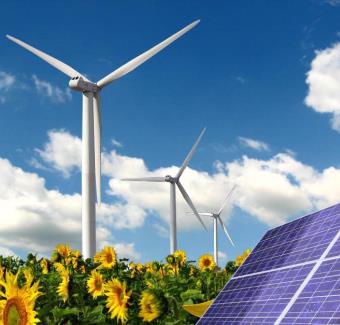 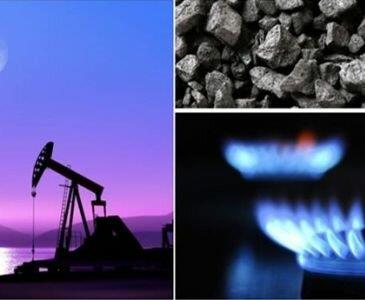 Топливные ПИ
«Зеленая» электроэнергия
Тема урока: 
Хозяйство СЭР. 
Ветровые ЭС (ВЭС)
Цель урока:
Определение условий строительства Ветровой ЭС в Северном ЭР.
Задачи:
Знать особенности строения ВЭС
Знать факторы/условия необходимы для строительства ВЭС
Уметь работать с разными источники географической информации, находить нужную 
информацию, делать выводы
Домашнее задание
Обоснуйте, почему на территории СЭР нет условий для строительства 
Геотермальных ЭС 

Обоснуйте, почему на территории СЭР нет условий для строительства 
Солнечных ЭС
1
2
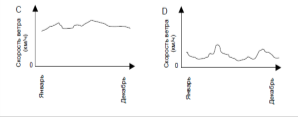 Задание 1. Определите субъект СЭР по описанию. Охарактеризуйте силу 
ветра в этом субъекте, выберите номер графика «Средней значении 
скорости ветра»
Время
5:00
Найди «ошибку»
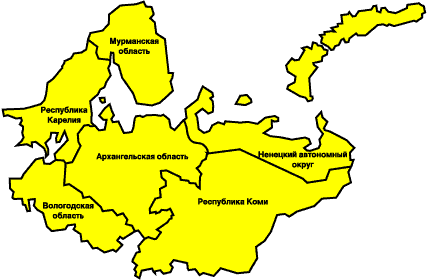 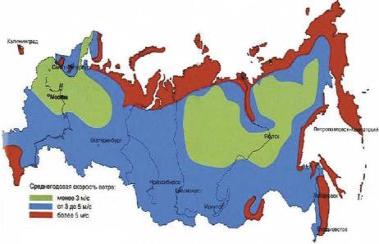 1
2
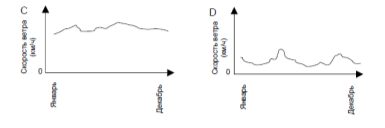 Оценивание 
0-1-2
Большая часть территории расположена за Северным полярным кругом. Особенностью ЭГП является выход к государственной границе России. Из полезных ископаемых большое значение имеют запасы апатитов, железных руд и руд цветных металлов. На территории 
субъекта работает АЭС.
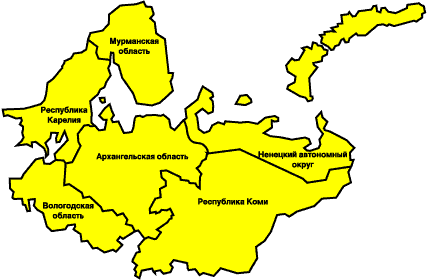 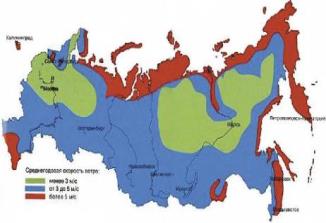 1
2
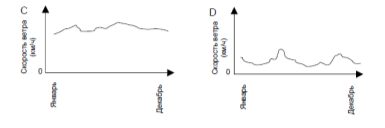 Оценивание 
0-1-2
Большая часть территории расположена за Северным полярным кругом. Особенностью ЭГП является выход к государственной границе России. Из полезных ископаемых большое значение имеют запасы апатитов, железных руд и руд цветных металлов. На территории 
субъекта работает АЭС.
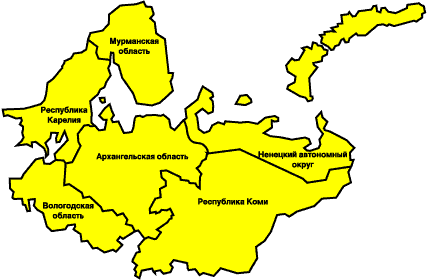 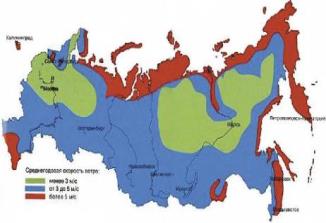 1
2
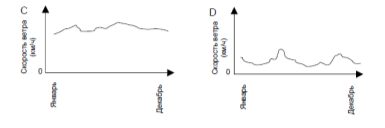 Оценивание 
0-1-2
Область занимает 1 место в РФ по численности русскоязычного населения – 96,6%. Рельеф холмистый - чередуются низменности, гряды, возвышенности. Климат умеренно-континентальны,  много озер, рек и болот. Здесь находится один из самых крупных центров производства черных металлов. Область экспортирует кроме промышленной продукции молоко, птицу, мясо, масло. 
 Здесь находится родина Деда Мороза.
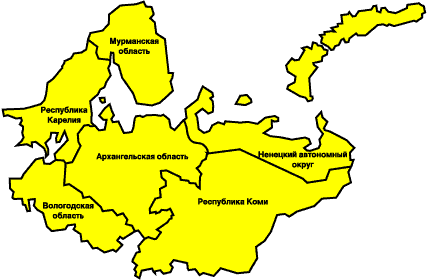 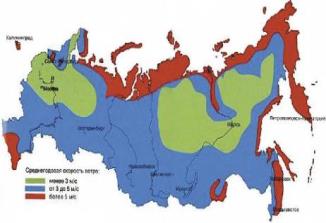 1
2
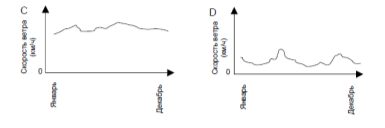 Оценивание 
0-1-2
Область занимает 1 место в РФ по численности русскоязычного населения – 96,6%. Рельеф холмистый - чередуются низменности, гряды, возвышенности. Климат умеренно-континентальны,  много озер, рек и болот. Здесь находится один из самых крупных центров производства черных металлов. Область экспортирует кроме промышленной продукции молоко, птицу, мясо, масло. 
 Здесь находится родина Деда Мороза.
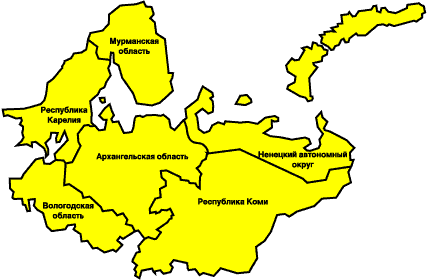 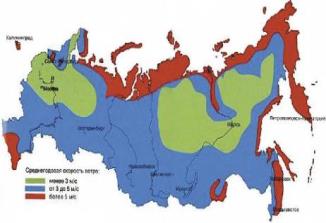 Какой из субъектов наиболее пригоден для строительства ВЭС?
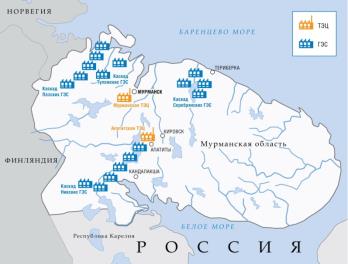 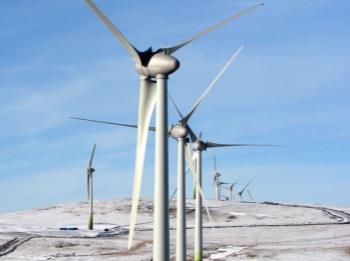 Что же такое ВЭС? Что необходимо для ее строительства?
Задание 2. Посмотрите видеоролик и ответьте на вопросы
Какие базовые элементы входят в состав ветроустнановки?
Какие материалы необходимы для строительства ветроустановки?
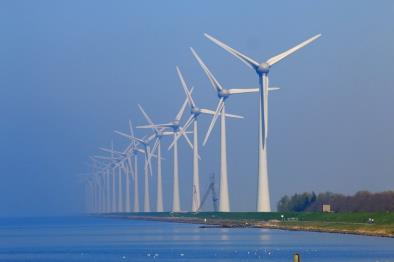 Задание 2. Посмотрите видеоролик и ответьте на вопросы
Оценивание 
0-1-2
Какие базовые элементы входят в состав ветроустнановки?


Какие материалы необходимы для строительства ветроустановки?
Лопасти, ротор, гондола, башня, флюгер и анемометр, вал, редуктор, электрогенератор
Строительные материалы (цемент), сталь
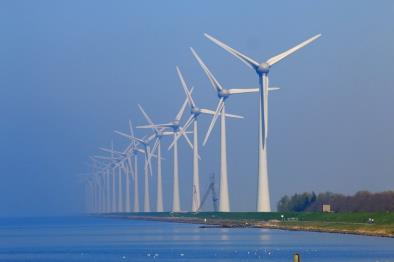 Задание 3: заполните таблицу «Условия строительства ВЭС»
Источник информации: 
атлас с. 30 (9 класс),
атлас с. 10 (8 класса)
Время
12:00
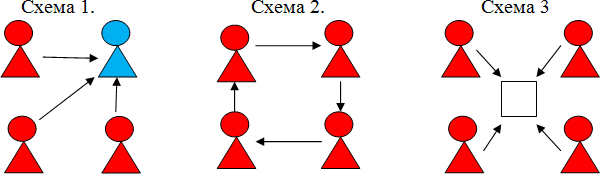 1
2
3
4
Оценивание 
0-1-2
Задание 3: заполните таблицу «Условия строительства ВЭС»
Платформа (щит – железные руды, плита – коксующийся уголь)
Платформа (плита, щит), 
известняк
Кировск (Мурманская обл.)
Харовск (Вололгодская обл.)
Воркута (Коми)
Череповец
Из Воркуты – по морю, 
Остальное – ж/д
От Череповца до Вологды – автодорога, далее – ж/д
Мурманская обл.-455 тыс. чел
Вологодская обл. – 611 тыс. чел
Коми – 477 тыс чел
Вологодская обл. – 611 тыс. чел
Задание 3: Опишите три преимущества и три  недостатка 
производства энергии за счет 
ветра по сравнению с производством электроэнергии, при котором используется ископаемое топливо, 
такое как уголь или нефть
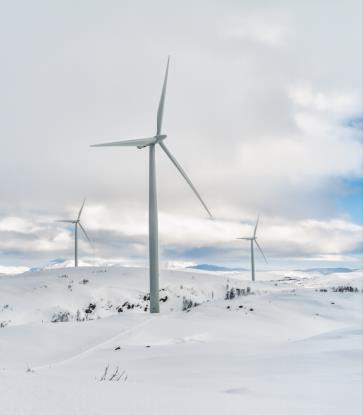 Преимущества ____________________________________________________________________Недостатки ________________________________________________________________________
Итоги урока
Задачи:
Знать особенности строения ВЭС
Знать факторы/условия необходимы для строительства ВЭС
Уметь работать с разными источники географической информации, находить нужную информацию, делать выводы
Определение условий строительства
 Ветровой ЭС в Северном ЭР.
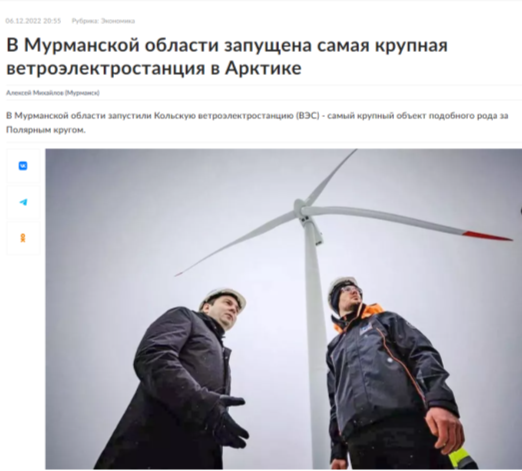 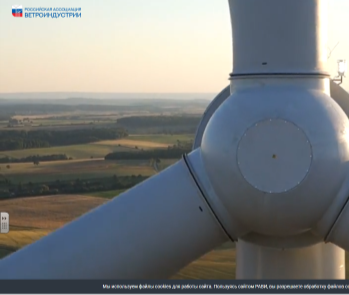 https://rawi.ru/
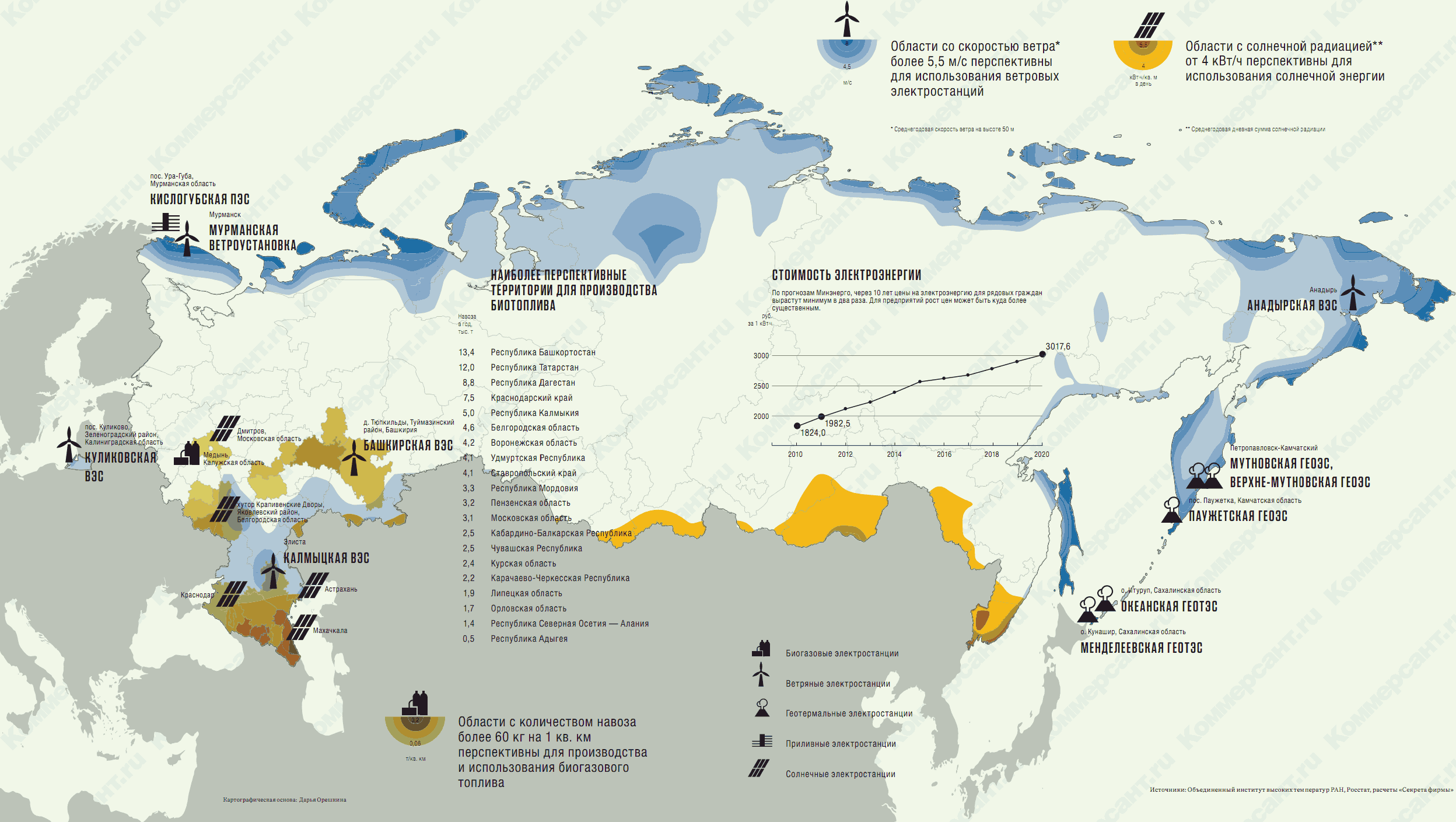 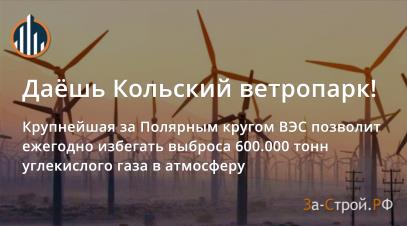 5 баллов и более – «5»3-4 балла – «4»2 балла «3»
Домашнее задание
Обоснуйте, почему на территории СЭР нет условий для строительства 
Геотермальных ЭС 

Обоснуйте, почему на территории СЭР нет условий для строительства 
Солнечных ЭС